10 Slaves
Slaves in the Roman Empire were omnipresent 
	in one of the great world slave societies.
	The economy depended on slavery.

“Enslaved persons”
Principal means of acquisition:

	War and vernae (house born)
No difference in dress or appearance

Predominance of males; 
	implications for demography
Relative autonomy of the enslaved
Manumission and freedmen/women: 

	The most upwardly mobile segment of 			Roman 	society

	Roman freedwomen
Manumission matrimonii causaand for other reasons
Many probable freedmen/women in the New Testament, e.g.,
Joseph Barsabbas Justus (Acts 1:23)
Lydia (Acts 16)
Antonius Claudius Felix (Acts 24:22-26), Roman procurator of Judea 52-60
Synagogue of the freedmen (not libertines!) Acts 6:9
Paul’s possible origins:
Jerome’s testimony that Paul’s parents were        enslaved by a Roman 
  and gained freedom with citizenship

Paul was born a Roman citizen Acts 22:28
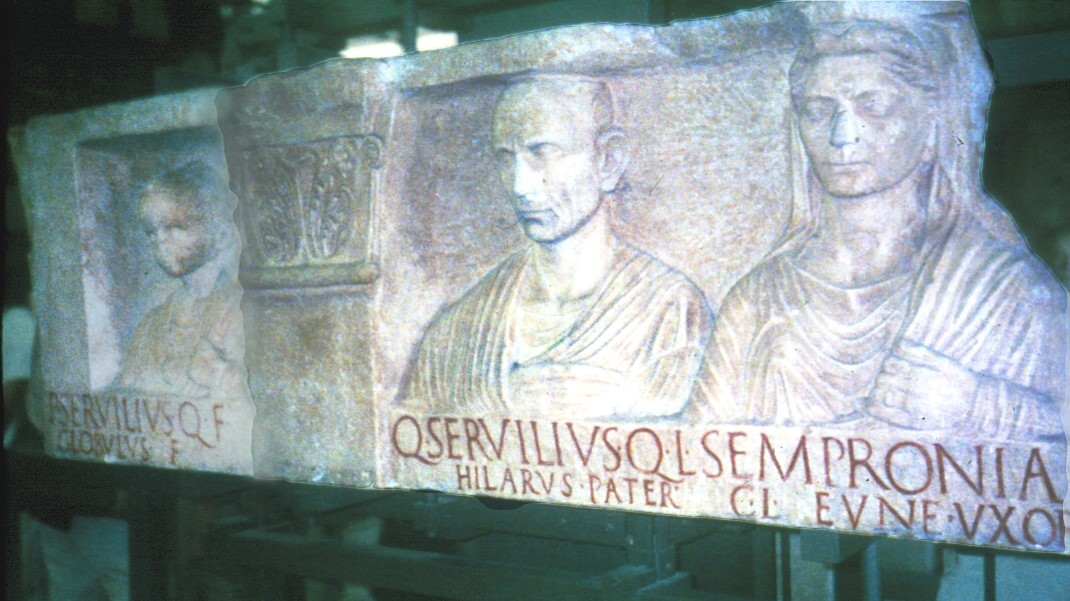 Once more, the Firmius family